Základy ekonomie
Filip Veselý
Základní pojmy
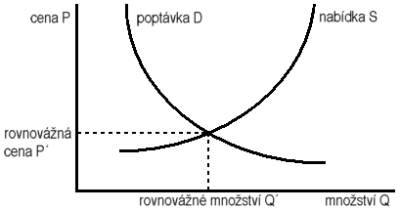 Tržní rovnováha
Statek veřejný/soukromý/smíšený
Soukromý:
nedělitelnost spotřeby,
nevyloučitelnost ze spotřeby
nulové mezní náklady na spotřebu každého dalšího spotřebitele.
Důchod
Výrobní faktory
Kapitál
Produkt
Agregátní veličiny
Základní pojmy
Mezní produkt
Mezní výnos
Zákon klesajícího výnosu
Externality
Úspory z rozsahu
Aglomerační  efekty https://is.mendelu.cz/eknihovna/opory/zobraz_cast.pl?cast=46067
Náklady obětované příležitosti
Základní pojmy
Sklon k úsporám
Cenová elasticita
Substitut
Běžný účet platební bilance
Domácí absorbce
hdp
Anglicky GDP
Peněžní hodnota statků a služeb vytvořená za dané období na určitém území
Toková veličina
HDP/hlavu
Běžné ceny / stálé ceny
Výrobní metoda:
Výdajová metoda:
Důchodová metoda:
Potíže s měřením
Hospodářský růst
vzestup hospodářského potenciálu země, ke kterému dochází v souvislosti s kvantitativním zvyšováním (růstem) potenciálního HDP. Při sledování růstu produktu je proto třeba odlišovat dvojí situaci:
Jedná se o zvýšení krátkodobé, které je po určité době vystřídané poklesem produktu.
Jedná se o dlouhodobý trend spojený obvykle s víceméně plynulým zvyšováním produkčních možností ekonomiky.
Intenzivní/ extenzivní
Neoklasická teorie, keynesiánská teorie,….
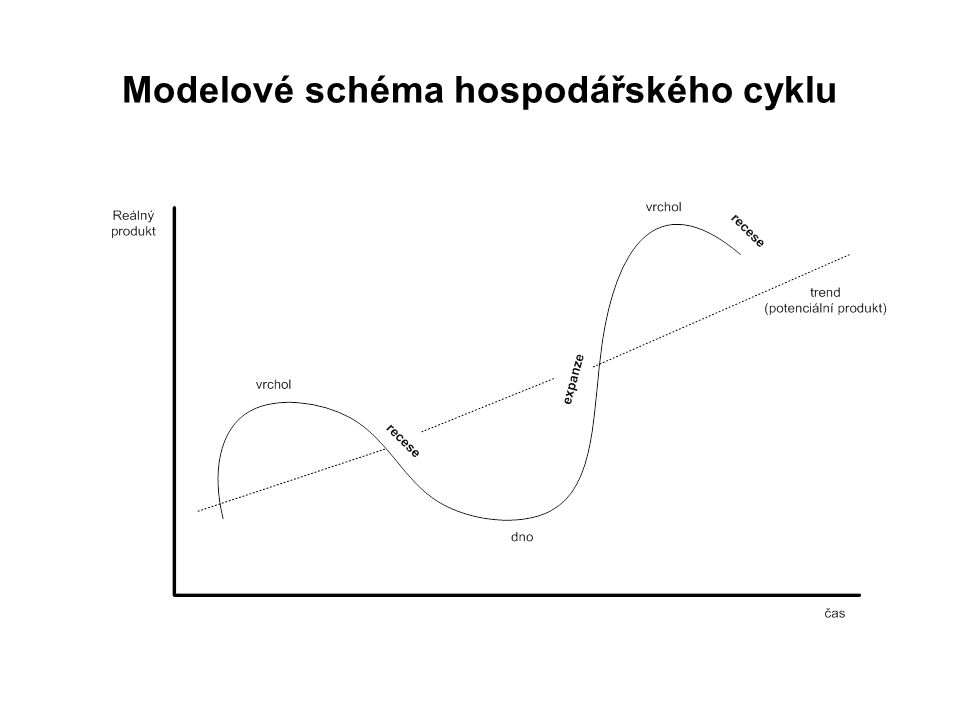 jiné ukazatele
HND (HNP)
Index mizérie: míra nezaměstnanosti * inflace
Index lidského rozvoje :
Struktura HDP
Magický čtyřúhelník
Rozdělení bohatství, kupní síla (Giniho koeficient)
Parita kupní síly a BigMacIndex
Index štěstí ??
…..
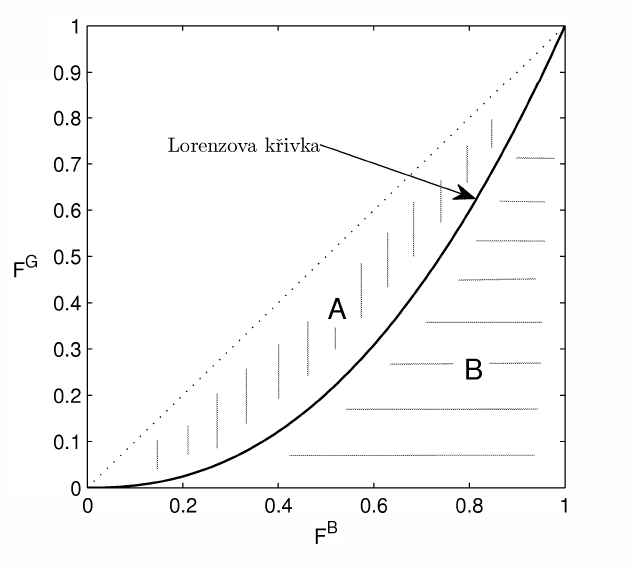 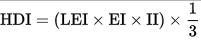 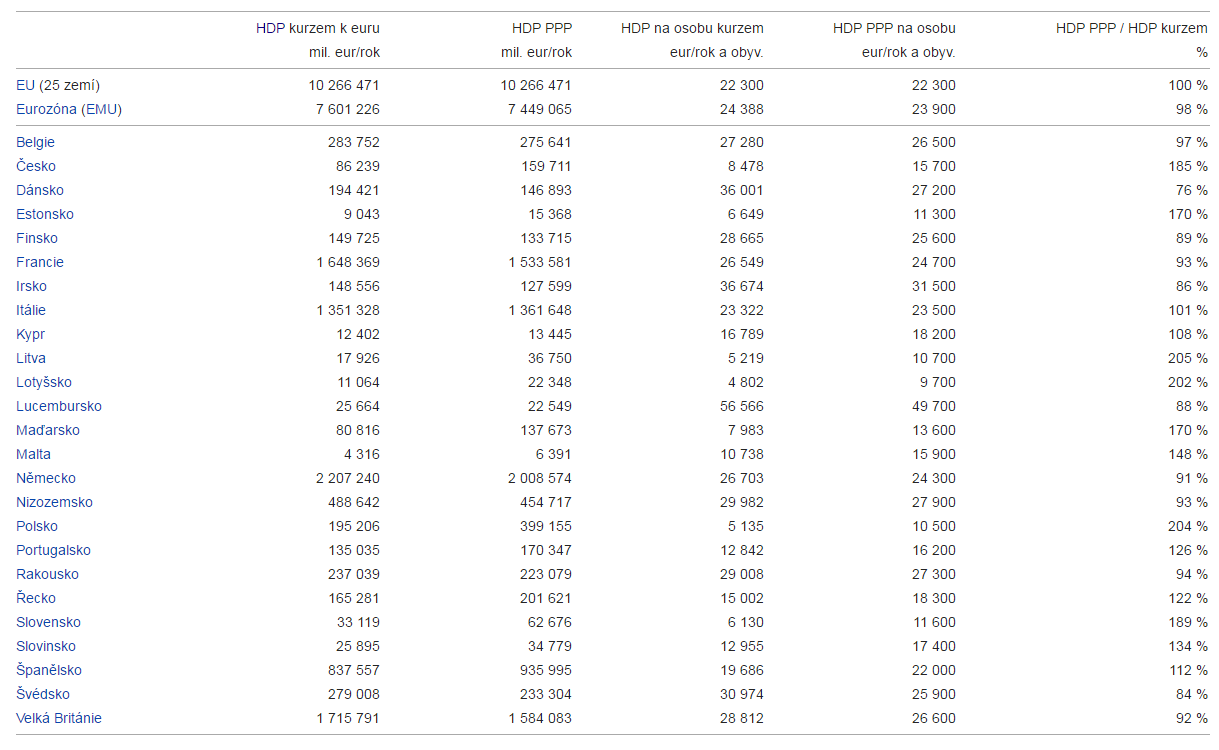 Magický čtyřúhelník
inflace
Změna cenové hladiny, Znehodnocení peněz 
Měření:
Index spotřebitelských cen (CPI)
Index cen výrobců (PPI)
Deflátor HDP
Časová období:
Míra inflace vyjádřená přírůstkem průměrného ročního indexu spotřebitelských cen
Meziroční míra inflace k danému měsíci
Změna k předchozímu měsíci
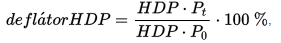 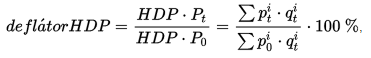 inflace
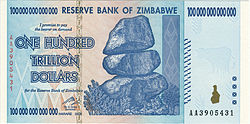 Rychlost inflace:
Mírná
Pádivá
Hyperinflace
Příčiny inflace:
Inflace tažená poptávkou
Inflace tažená nabídkou
Dopady inflace:
Pozitivní: výhoda pro dlužníky, stimulace poptávky, podpora pracovního trhu
Negativní: snížení přehlednosti situace v ekonomice, snížení koupěschopnosti, taxflace,
Inflace
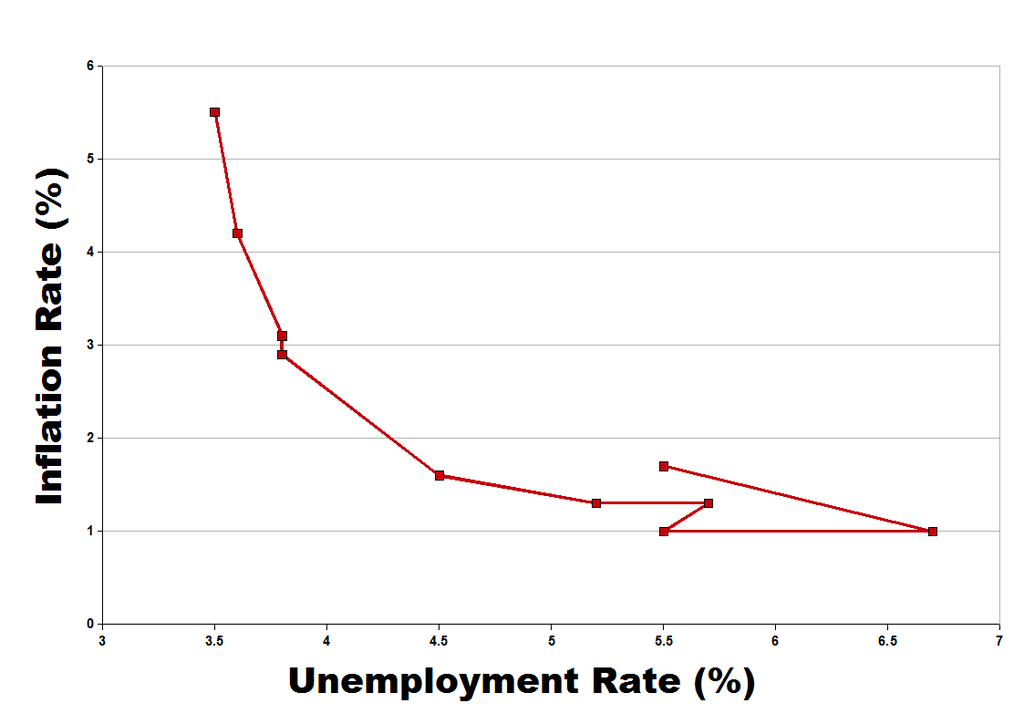 Léčba inflace:
Monetární politika (expanzivní, restriktivní)
Fiskální politika (expanzivní, restriktivní)
Deflace
Cílování inflace
Vztah inflace a nezaměstnanosti  - Phillipsova křivka
Setrvačná inflace (očekávání)
Reálná mzda / nominální mzda, reálné úroky/nominální úroky
Fischerova rovnice
r = i – p
i = r + p
i = r* + pe
nezaměstnanost
Obecná / registrovaná
Frikční, cyklická, strukturální, sezónní, dlouhodobá
Struktura nezaměstnaných 
Chování zaměstnavatelů
Okunův zákon
Hystereze pracovního trhu
Morální hazard
Míra podnikatelské aktivity
Beverigeova křivka
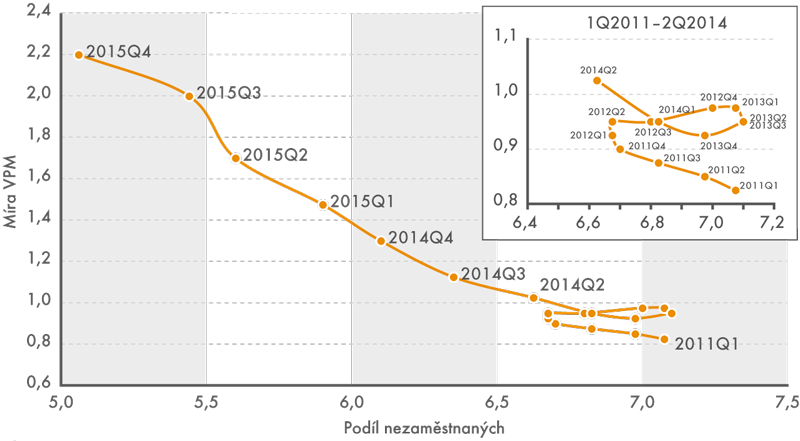 Ztráta mrtvé váhy
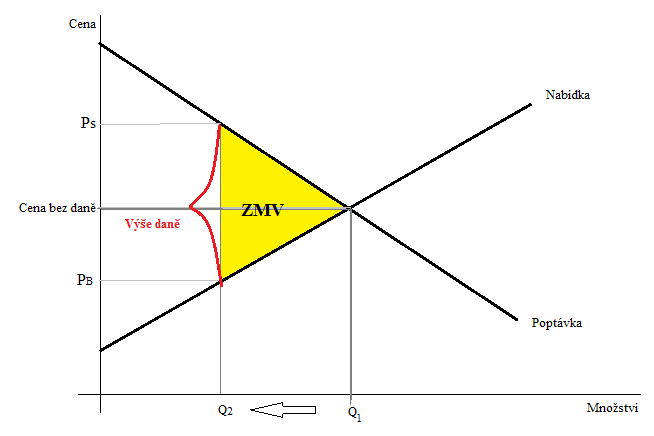 Rozvojové dokumenty v ČR
Státní úroveň:

STRATEGIE REGIONÁLNÍHO ROZVOJE ČR 2014–2020  (SRR)
    č. 248/2000 Sb., o podpoře regionálního rozvoje

POLITIKA ÚZEMNÍHO ROZVOJE (PÚR)
     stavební zákon

Krajská úroveň:

STRATEGIE ROZVOJE KRAJE (různé názvy)
ZÁSADY ÚZERNÍHO ROZVOJE (ZÚR) 1:100 000


Úroveň měst a obcí:

STRATEGICKÝ PLÁN ROZVOJE (různé názvy
ÚZEMNÍ PLÁN, REGULAČNÍ PLÁN (katastrální mapy)
ÚZEMNĚ ANALYTICKÉ PODKLADY, ROZBOR UDRŽITELNÉHO ROZVOJE ÚZEMÍ (RURÚ)
Struktura strategií
Strategie / Program rozvoje
Zákon 248/2000 Sb.   http://www.zakonyprolidi.cz/cs/2000-248

Struktura:
Strategická analýza
Strategický výběr
Implementace
Monitoring
Úkoly regionálního rozvoje:
Koordinační
Stabilizační
Dynamizující
Strategická analýza
K jakým docházím změnám v regionu?
Jaké jsou zdroje a kvalifikace, které mohou být základem výhody?
Jaké jsou aspirace aktérů v regionu?

Účelová, dynamická, problémově orientovaná
Součástí SWOT analýza

Požadavky na data:
Aktuálnost informací.
Minimalizace duplicity, ale….
Decentralizace informačních zdrojů
Okruhy analytické části
Cestovní ruch
Rozpočtová a majetková situace
Analýza předchozích zkušeností s realizací rozvoje
Identifikace mikroregionů
Bydlení
Školství
Zdravotnictví, občanská vybavenost
Analýza záměrů podnikatel
Sociální soudržnost, vztah k regionu
Region ve vnějších vztazích
Demografická situace, prognóza vývoje
Přírodní zdroje, nerostné suroviny
Doprava
Trh práce, ekonomická situace
Vztah průmyslu k rozvojovým možnostem
Vztah zemědělství k rozvojovým možnostem
Ekologická situace


Vytvoření různých syntetických ukazatelů, hodnocení stabilizace území, stabilizace sídel, atd.
Swot analýza
Univerzální analytická technika používaná pro zhodnocení vnitřních a vnějších faktorů ovlivňujících úspěšnost organizace nebo nějakého konkrétního záměru (například nového produktu či služby). 

Vnitřní:
Strengths - silné stránky
Weaknesses - slabé stránky

Vnější:
Opportunities - příležitosti
Threats - hrozby
klíčové a důležité věci
fakta a objektivní faktory
řadit položky podle priorit
nebýt vágní
nesměšovat vnitřní a vnější atributy
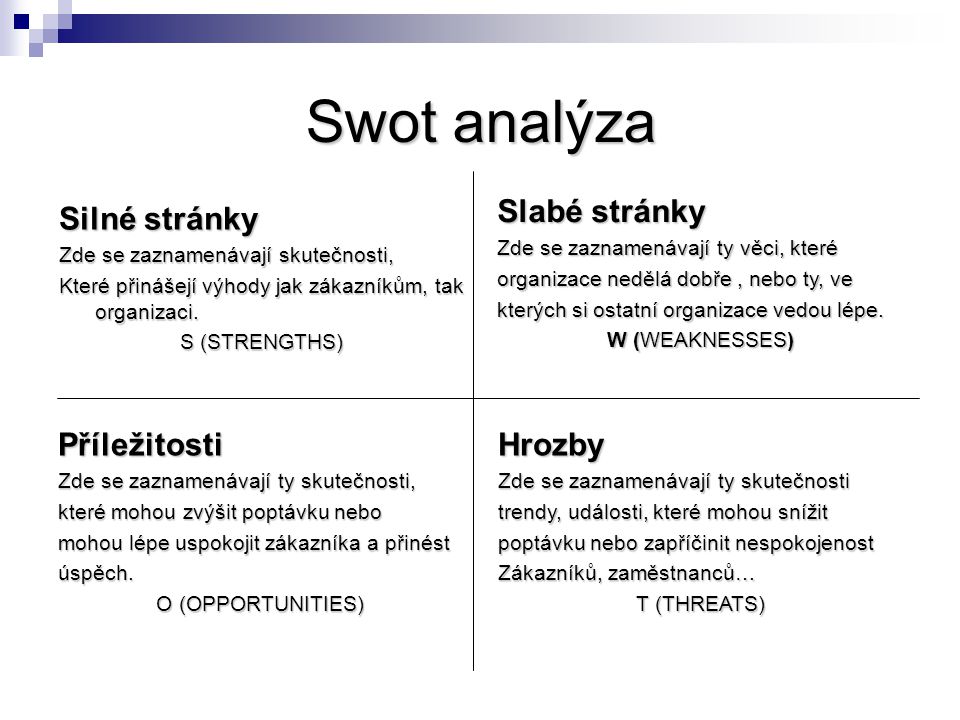 http://www.kr-jihomoravsky.cz/Default.aspx?pubid=16066&TypeID=7&foldid=3772&foldtype=7
Zadání cvičení 6
Vytvořte socioekonomickou SWOT analýzu Jihomoravského kraje
Identifikujte na základě vámi zvolených kritérií SO ORP, které zasluhují zvláštní pozornost a stručně okomentujte. 
Termín: 12.11. 2017

Nepovinné, ale doporučuji: nahlédnout do strategií a programů státu, krajů a obcí.